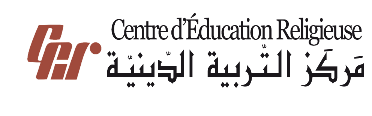 مَركَزُ التَّربِيَّةِ الدّينِيَّةرُهبانِيَّةُ القَلبَين الأقدَسَين
يُقَدِّمُ 
كِتابَ الأَساسِيَّ السّادِس
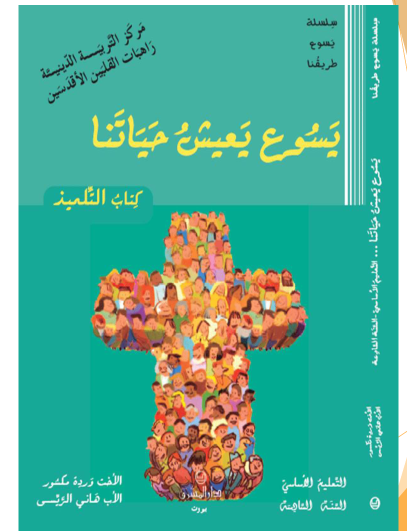 اللِّقاءُ الرّابِع عَشَر
بُطرُس وَيَهوذا
سَلام المَسيح أَصدِقائي...شو رَح نَعمِل اليَوم؟
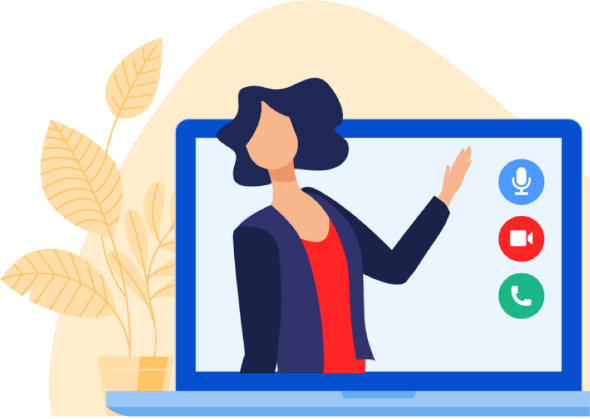 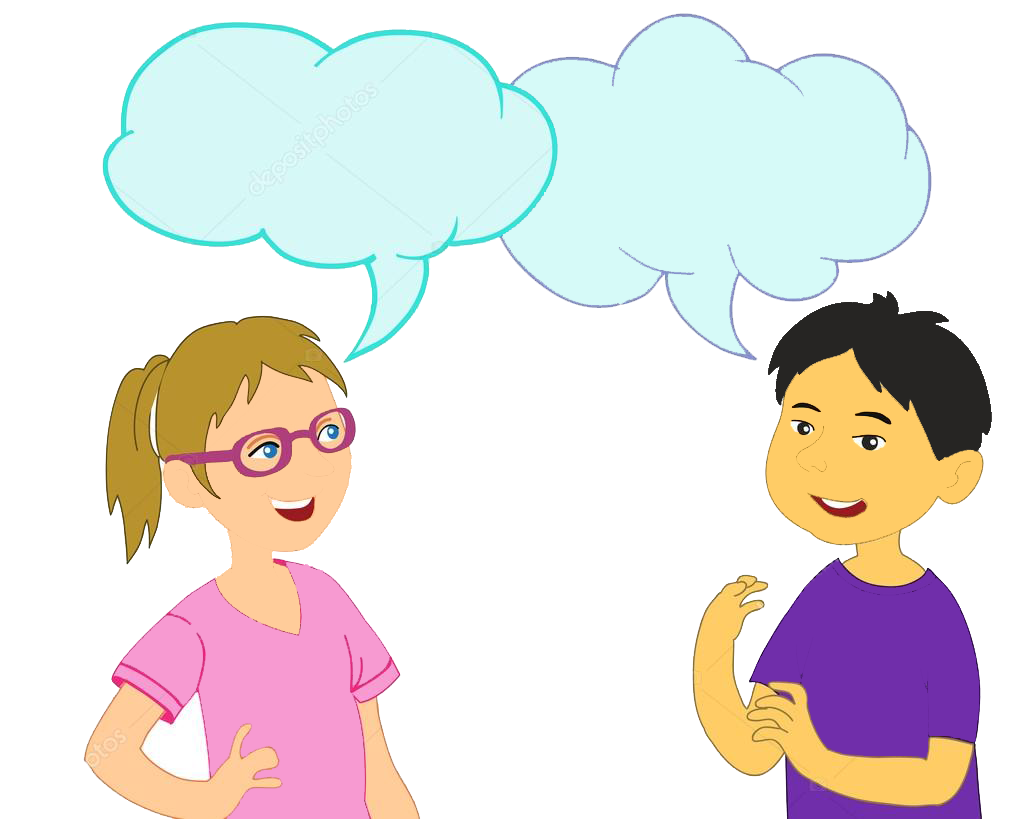 نِتنَبَّه إِنّو نِحنا أَوقات كتير منِتصَرَّف مِتِل يَهوذا مِن دون ما نِنتِبِه لَلمَحَبّة يَلْلي بتِغمِرْنا.
نعَبّر عَ إِنّو يَهوذا هُوّي مِن الرُّسُل، وإنّو يَسوع حَبّو 
مِتِل باقي الرُّسُل. بِالرُّغم مِن هيك أَسلَمو ونِدِم مِتِل بُطرُس بَس ما تاب.
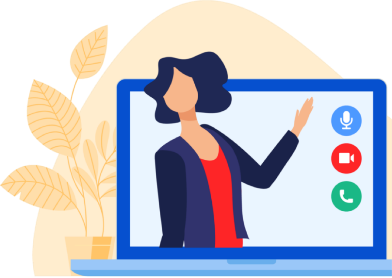 إِنطِلاقًا مِن الدّائِرَة بِكِلّ مُرَبّع، تْبَعوا الأسهم وقولولي شو هِيي العِبارَة الخاصّة بِالمُرَبَّع
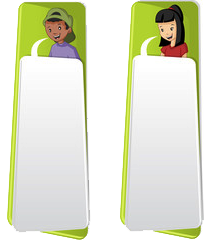 نَدِمَ 
و
لَمْ
 يَتُبْ
نَدِمَ 
و
تابَ
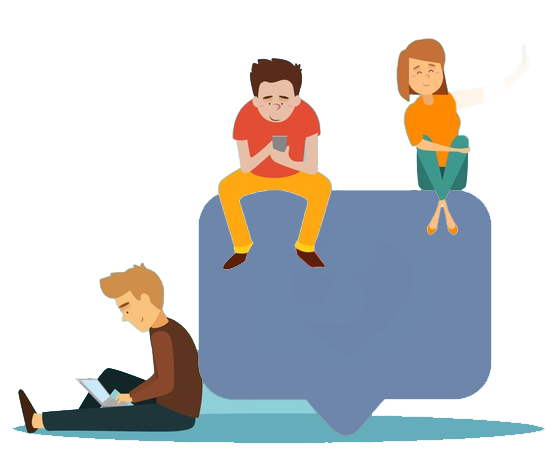 نَدِمَ وتاب: بُطرُس
نَدِمَ وَ لَم يَتُب: يَهوذا
برافو!
عَن مين عَمّ تِحْكي أَوَّل عِبارَة وعَن مين عَمّ تِحْكي التّانيِة؟
وهَلَّق رَح نِقرا سَوا الحِوار  المَسرَحِي  يَلْلي عملتو مَريَم مَع يَهوذا وبُطرُس، ورَح نِتوَزَّع تَ نَعمِل أدْوار:
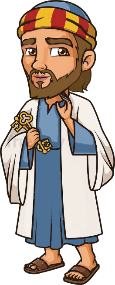 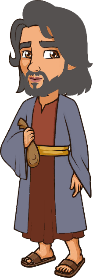 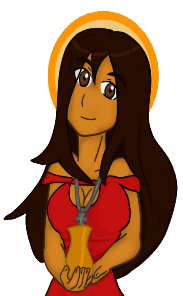 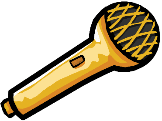 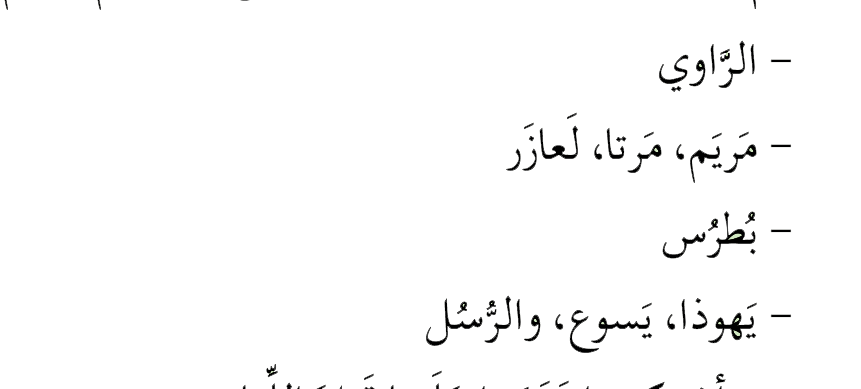 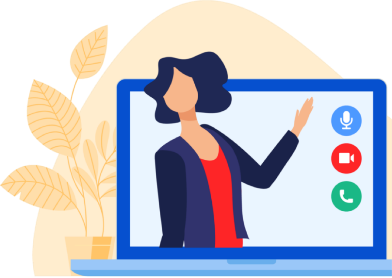 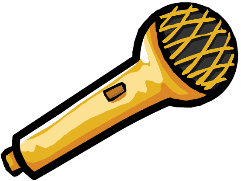 حِوار مَسرَحِيّ
الرّاوي
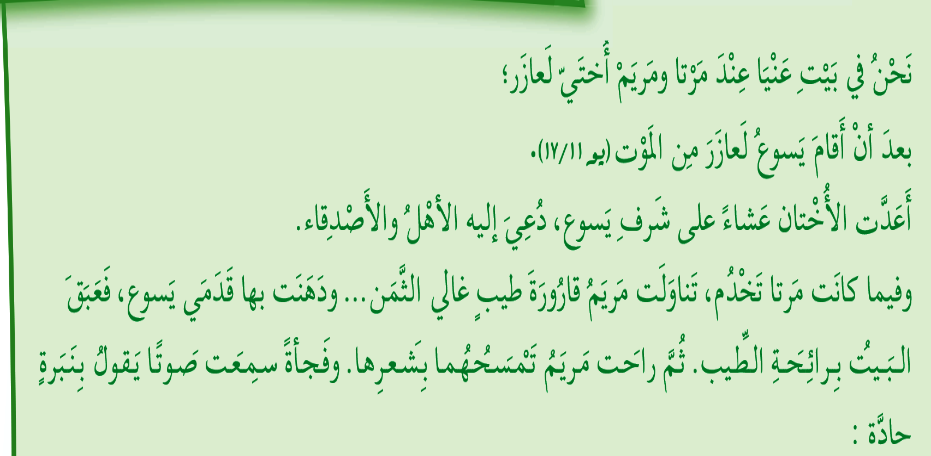 يَهوذا
الرّاوي
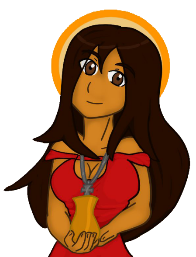 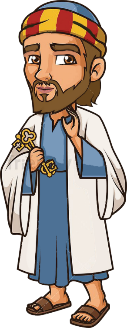 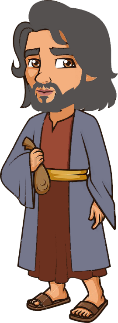 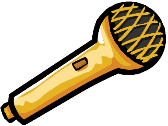 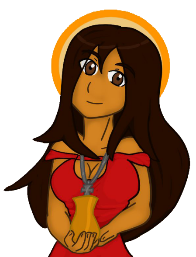 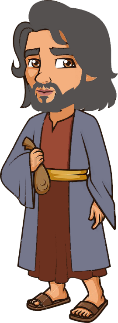 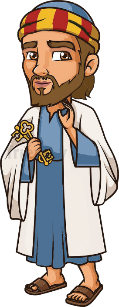 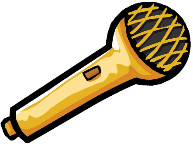 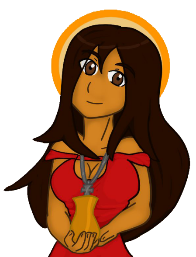 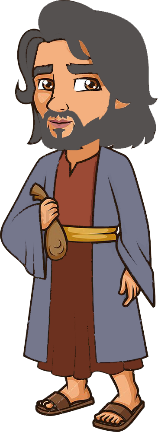 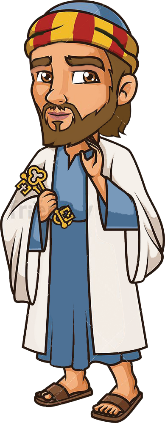 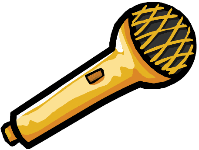 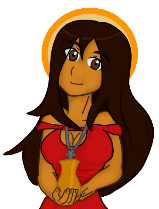 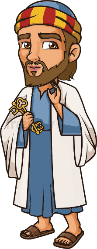 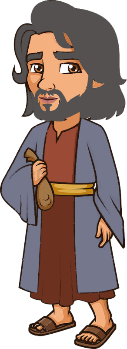 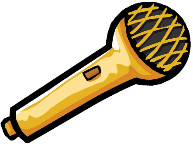 مِن بَعد ما قْرينا سَوا الحِوار المَسرَحِيّ، سْمَعوا شو بيقول الكْتاب المقَدَّس عَن الفَرق بَين يَهوذا وبُطرُس
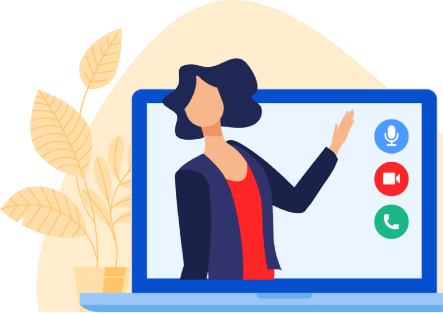 عَشا بَيت عَنيا
يوحَنّا  12 / 1-6
قَبِل عيد الفِصح، إِجا يَسوع عَ بَيت عَنيا ضَيعَة لعازر يَلْلي كان يسوع قَوّمو مِن بَين الموتا.
عِمْلو هونيك عَشا عَ شَرَفو
جابِت مَريَم رَطِل مِن عِطِر النّاردين المقَطّر 
وتَمَنو غالي. ودَهَنِت فيه إِجرَين يَسوع
وصارِت تْنَشِّفُن بِشَعْراتا، حَتّا عَبَق البَيت بِريحِة العِطْر.
ليش ما نْباع هَالعِطر  بِ 300  دينار وتوَزَّع عَالفُقَرا؟
قال واحَد 
مِن
 التّلاميذ 
وهُوّي
 يَهوذا الإِسخَريوطِيّ الرّح 
يْخونو:
ما قال هَالشّي مِن شَفَقْتو عَ الفُقَرا، قالا لأَنّو كان حَرامي، وكيس المَصاري عِنْدو وعَمّ يِسرُق يَلْلي بيِنْحَطّو فيه!
خِيانِة يوضاس
يوحَنّا  13 / 12-30
بِالعَشا الأَخير، حَس يَسوع بِرَعْشي وقال لَ تْلاميذو:
بقِلكُن وهِيي الحَقيقة: في واحَد منكُن بَدّو يسَلِّمْني
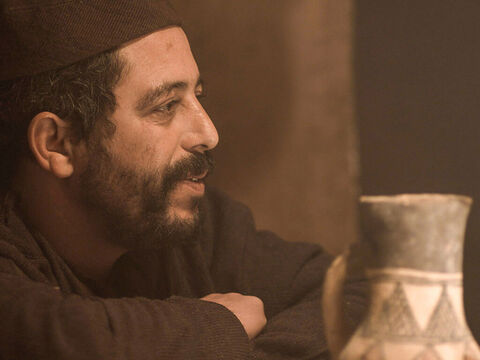 سَأَلو يوحَنّا:
مين هُوّي يا رَبّ؟
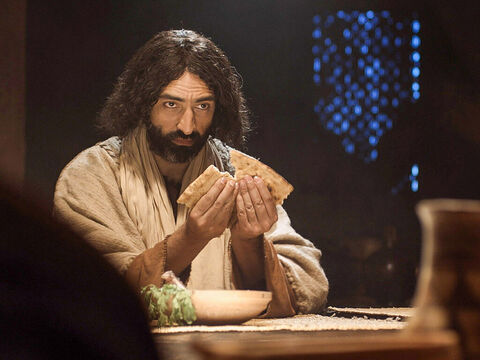 هُوّي الرّح النّاولو الْلِقمي يَلْلي بغَمّسا بِالجاط
وغَمَس اللِقمِة وعَطاها لَ يوضاس إبِن سِمعان الإِسخَريوطِيّ
وهَلّق جَرْبوا جاوْبوا عَ هَالأسئِلِة
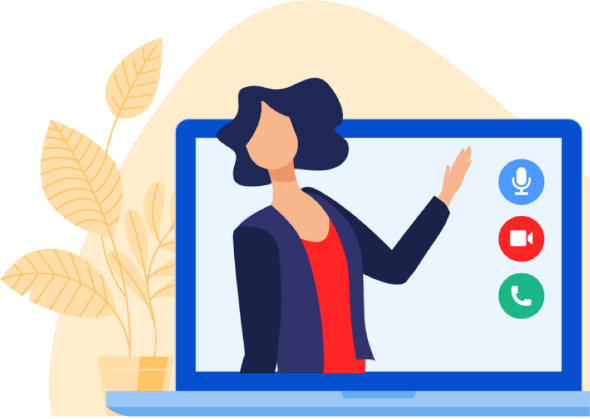 مين هُوّي يَهوذا وشو كان دَورو بَين الرُّسُل ال12؟
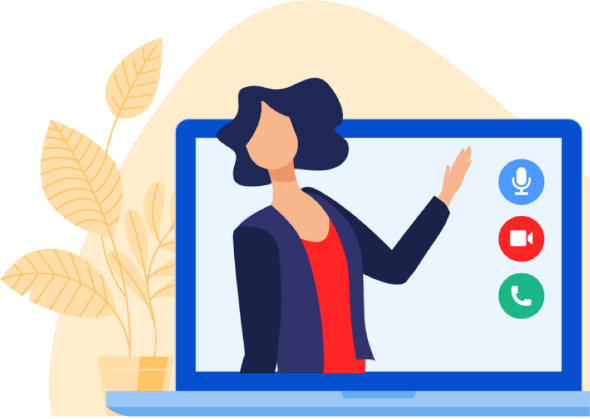 يَهوذا مِن بَين ال12 يَلْلي اختارُن يَسوع وكان مَسؤول عَن صَندوق المَصاري
شو كان مَوقَف يَهوذا لَمّا دَهَنِت مَريَم إِجرَين يَسوع بِالطّيب؟
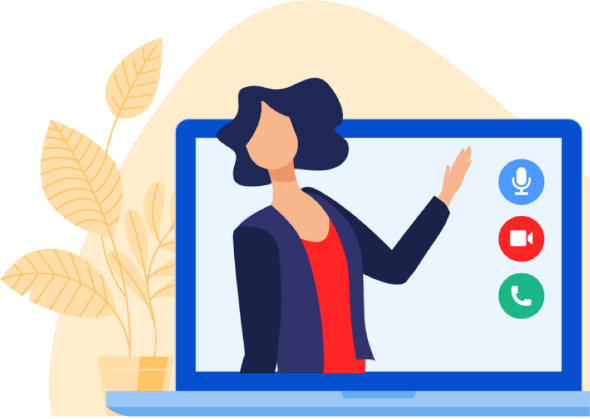 إحتَجّ وقال:
لَيش ما نْباع هَالعِطر بِ 300 دينار وتوَزَّع عَالفُقَرا؟
كيف عامَل يَسوع يَهوذا وشو عِمِل هُوّي بِالمُقابِل؟
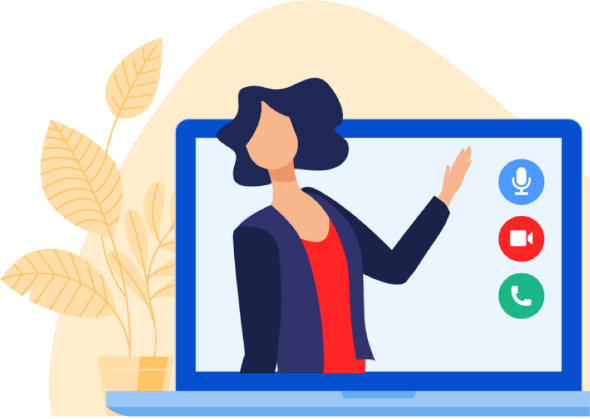 عامَلو مِتِل بَقِيّة الرُّسُل وحَبّو...
بَس يَهوذا سَلَّم يَسوع بِبَوسة، 
وقَبَض 30 قِطعَة مِن الفِضّة، راح رَدّن بَعد الحُكم عَ يَسوع وشَنَق حالو
شو المُشتَرَك بَين يَهوذا وبُطرُس؟
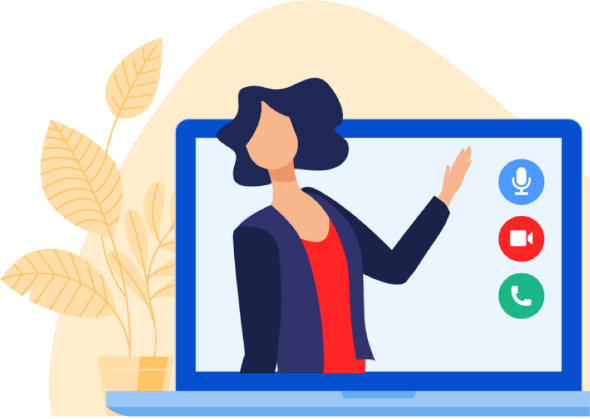 المُشتَرَك إنُّن تنَيناتُن خانو يَسوع.
والفَرق إنّو بُطرُس نِدِم وتاب،
بَس يَهوذا نِدِم وما تاب
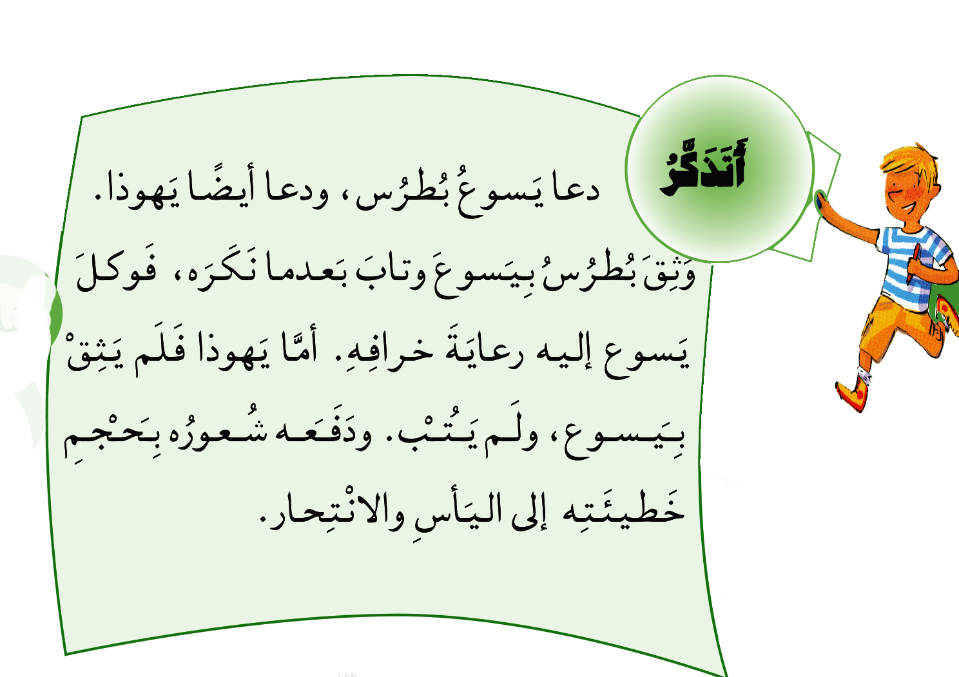 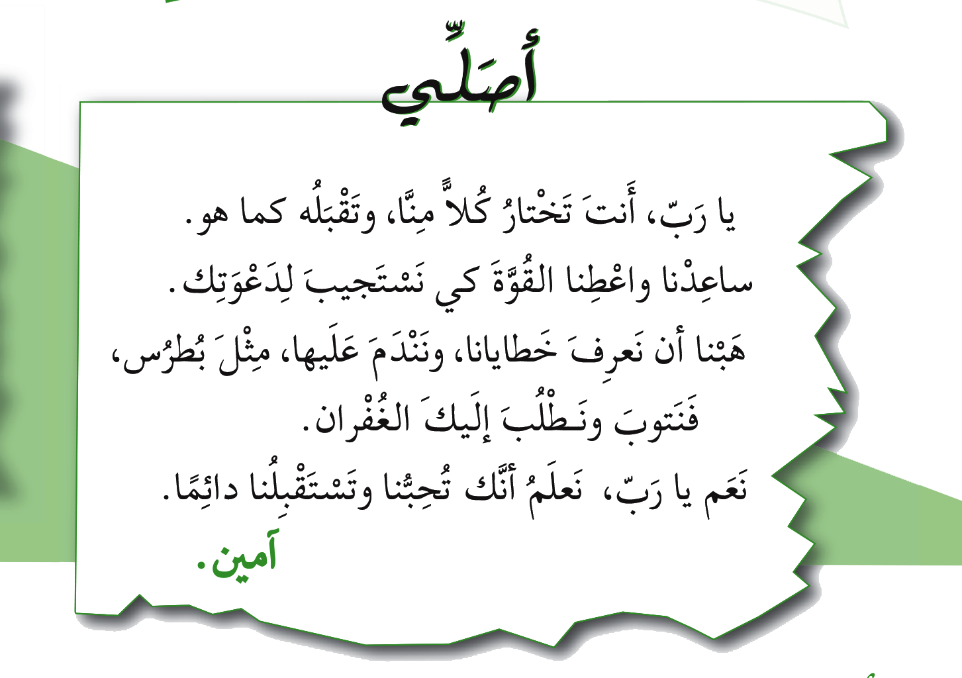 منِلتِقي الأسْبوع القادِم
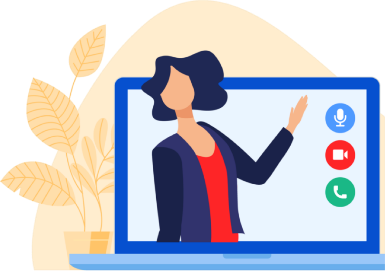